Data Modernization Initiative: Updates from the National Vital Statistics System (NVSS)
Paul D. Sutton, Ph.D.
Deputy Director, Division of Vital Statistics
Board of Scientific Counselors | October 22, 2021
What does a modernized NVSS look like?
A modern NVSS will be reliable, efficient, and able to provide timely high-quality data for public health research and surveillance to inform policy and emergency response.
NVSS Modernization… Questions for BSC Consideration
Are our goals and focus areas consistent with the needs of the public health surveillance and research community?


What are we missing in our data modernization efforts (i.e., what should we be doing that we aren’t)?


Conversely, are there things we are doing that we shouldn’t (i.e., are we on the wrong track with anything)?
National Vital Statistics System (NVSS) Mortality Data Flow
Medical
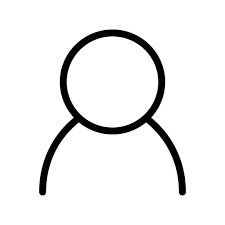 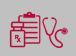 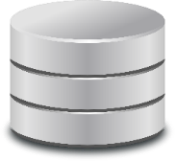 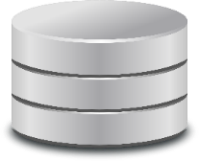 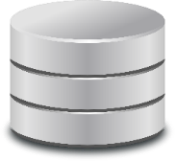 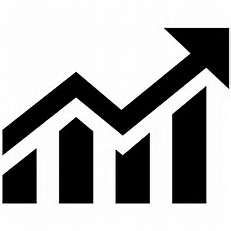 Physicians
Medical History
EHR
Funeral  Home System
Health Record Systems
National Analyses and Reports
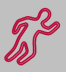 Death Scene
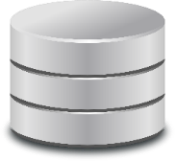 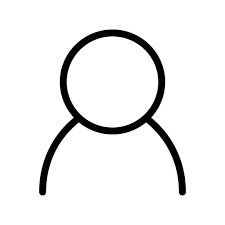 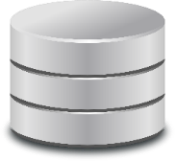 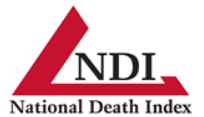 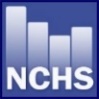 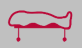 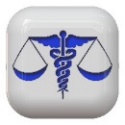 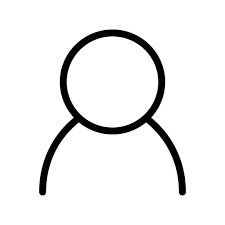 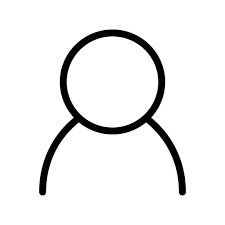 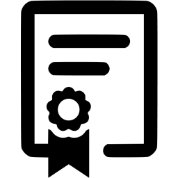 Director of Division of Vital Statistics
Autopsy
State
Registrars
Medical Examiners & Coroners
National Vital Statistics System
Death Registration Systems
ME/C Case Management Systems
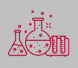 Toxicology
EDRS
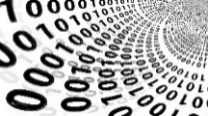 Demographic
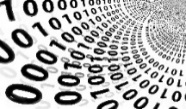 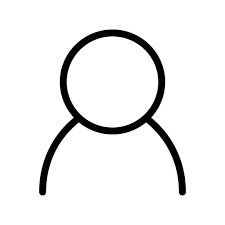 National Surveillance, Public Use, and Restricted Data
RIP
Funeral Home Directors
Demographic
Data
State Surveillance, Public Use, and Restricted Data
State Electronic Death Registration System (EDRS) to NCHS Data Flow
VRDR FHIR IG (Vital Records Death Reporting, Fast Healthcare Interoperability Resources Implementation Guide) Development

Bidirectional data flow / messaging
API development / implementation
STEVE (NAPHSIS operated system)

NCHS Internal System Modernization
Modify data tracking / review processes and tools
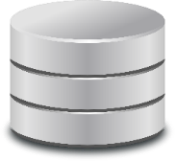 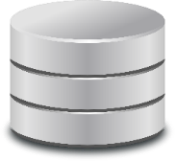 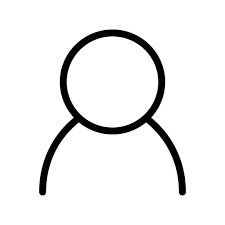 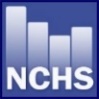 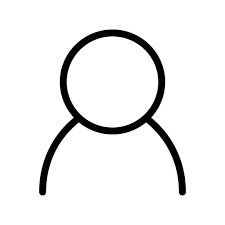 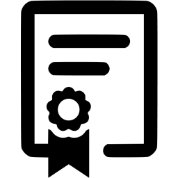 Director of Division of Vital Statistics
State
Registrars
National Vital Statistics System
Death Registration Systems
Accelerating Data Modernization in Jurisdictions
Epidemiology and Laboratory Capacity (ELC) Cooperative Agreement Funding
ELC: Accelerating Data Modernization in Jurisdictions - FY21 Funding
Tier 1 – Core Data Modernization Infrastructure ($46M)
All 64 ELC recipients eligible for funding

Tier 2 – Electronic Case Reporting (eCR) Scale-Up ($77M)
All 64 ELC recipients eligible for funding; amount based on recipient eCR status
Level 1 – Funding Range $200,000 - $810,000
Level 2 – Funding Range $1,100,000 - $1,545,000

Tier 3 – National Vital Statistics (NVSS Modernization)
ELC: Tier 3 Funding
$77 Million for National Vital Statistics System modernization

57 ELC recipients who are part of the NVSS (i.e., 50 states, NYC, DC, AS, CNMI, GU, PR, USVI) will each receive $1,350,000 

24-month performance period
[Speaker Notes: As a reminder this is a Cooperative Agreement through the ELC program, with Tier 3 directed to the 57 vital records jurisdictions.
A total of 77 million dollars is allocated for vital statistics, and each of the 57 jurisdictions will receive on average, $1,350,000.
And there is a 24-month performance period.

The goal of the funding is for all 57 vital records jurisdictions to move closer to providing data to NCHS using FHIR-based interoperability, with the initial focus on mortality.]
ELC: Tier 3 - Goal
Move all jurisdictions closer to supporting FHIR-based, bi-directional interoperability between their EDRS and NCHS by July 2023, with the expectations of being ready to fully support within one year of the end of the project funding period.
What specifically will jurisdictions be working on…
Make necessary upgrades to existing systems to support FHIR standards and record-level messaging
Implement application programing interfaces (API’s) to support sending and receipt of FHIR messages
Engage in testing and piloting between EDRS and NCHS
[Speaker Notes: The second required task is to develop and maintain the technical capacity and systems needed to implement FHIR-based interoperability with NCHS, as well as any optional modernization work undertaken with the funding.

Development is to be conducted in a phased approach that aligns with the timeline each jurisdiction developed in conjunction with NCHS.]
Other things jurisdictions might choose to do (optional activities)
Propose and implement additional projects, with CDC approval.  
Examples:
FHIR-based interoperability between medical examiner/coroner case management systems and EDRS
Pilot interoperability between hospital EHR and recipient electronic birth/death registration systems
Interoperability between recipient’s EDRS and one or more surveillance systems or registries
Maintain existing system, including personnel and operating environment and supporting software necessary for them to function
[Speaker Notes: If a jurisdiction can meet the required activities; they may also propose optional activities in their project plan. CDC must approve these optional activities.

Some possible optional activities are listed on the slide here:
FHIR-based interoperability between medical examiner/coroner case management systems and EDRS
Pilot interoperability between hospital EHR and recipient electronic birth/death registration systems
Interoperability between recipient’s EDRS and one or more surveillance systems or registries
Maintain existing system, including personnel and operating environment and supporting software necessary for them to function]
Other NVSS Modernization Focus Areas
A geocoding service that can code address on birth and death records as they are received by NCHS and return to jurisdictions

Develop FHIR standards for birth data and for medical death investigation

Expanded and improve training and materials to support jurisdictional modernization efforts

Query system for public release of provisional death data.
Enhanced External Access to Provisional Mortality Data
CDC WONDER Enhancements
New query screen for provisional data
Add week of death
Add state of death occurrence (currently only by residence)
Modernized and enhanced API
Updated Monthly
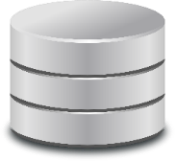 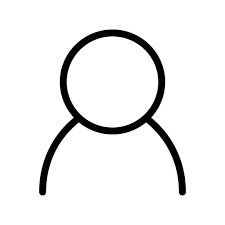 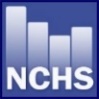 Director of Division of Vital Statistics
National Vital Statistics System
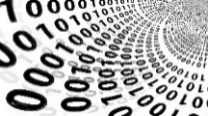 National Surveillance, Public Use, and Restricted Data
NVSS Modernization Discussion Questions
Are our goals and focus areas consistent with the needs of the public health surveillance and research community?


What are we missing in our data modernization efforts (i.e., what should we be doing that we aren’t)?


Conversely, are there things we are doing that we shouldn’t (i.e., are we on the wrong track with anything)?